La clínica en el tiempo
“De la biblioteca física a la virtual, 
pros, contras y futuro”
Francisco Espinosa Larrañaga
“De la biblioteca física a la virtual, pros, contras y futuro”
¿Qué papel ha jugado la biblioteca en la enseñanza-aprendizaje de la clínica?
Los conceptos de epistemología, conocimiento, proceso de enseñanza y aprendizaje libro y biblioteca juegan un papel relevante para entender el rol que ha juega la biblioteca en la clínica
“De la biblioteca física a la virtual, pros, contras y futuro”
Cambio en el paradigma del proceso de enseñanza-aprendizaje
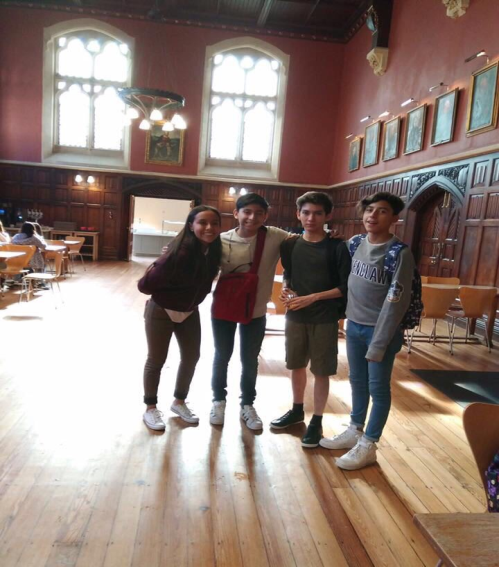 “De la biblioteca física a la virtual, pros, contras y futuro”
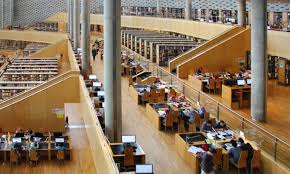 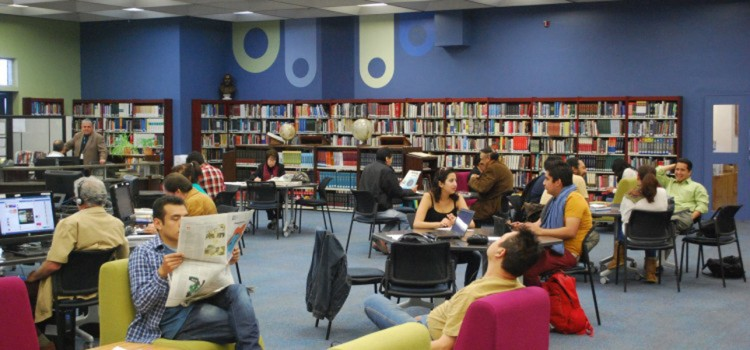 “De la biblioteca física a la virtual, pros, contras y futuro”
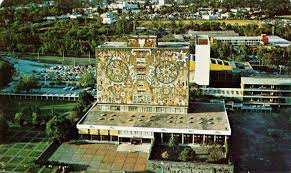 La biblioteca es el lugar donde son resguardados libros, publicaciones periódicas, documentos, periódicos, impresos, grabaciones y cintas para su consulta y lectura.
	Pueden públicas o privadas
“De la biblioteca física a la virtual, pros, contras y futuro”
Biblioteca de Alejandría 
Fundada en el año 332 a.c. al oeste del delta del Nilo
Por Alejandro el Grande (356-323 a.c.)
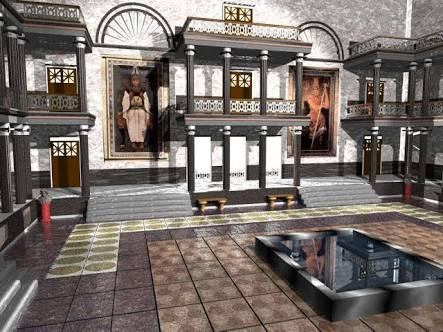 “De la biblioteca física a la virtual, pros, contras y futuro”
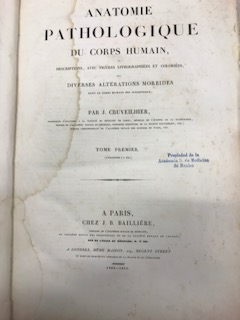 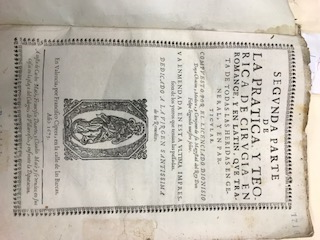 1673
1829-1855
1828
“De la biblioteca física a la virtual, pros, contras y futuro”
Uno de los antiguos dioses de Egipto, Theuth, fue el inventor de la escritura, los números, el cálculo, la geometría, la astronomía, del juego de damas y de los dados.
Theuth explicó a Thaunus que la escritura haría sabios a los egipcios pueden acrecientan su memoria que era el elexir de la inteligencia.

Dialogos de Platón
“De la biblioteca física a la virtual, pros, contras y futuro”
Antecedentes de las bibliotecas virtuales

Sistema de recuperación de datos MEDLARS (6Os)
Sistema de hipertexto MEDLINE (1982)
Desarrollo de la web 2.0 
Desarrollo de las tics
“De la biblioteca física a la virtual, pros, contras y futuro”
Conceptos relacionados a las bibliotecas virtuales:
(España, Brasil y Argentina) 

Biblioteca electrónica (Reino Unido) 
Automatizadas
Digital (Estados Unidos, México, Canadá)
Hibrida
Centro de conocimiento
Biblioteca Web 2.0
Caridad López J; JA Alfonso,, 2005
“De la biblioteca física a la virtual, pros, contras y futuro”
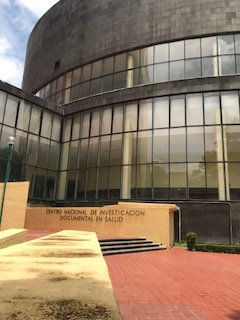 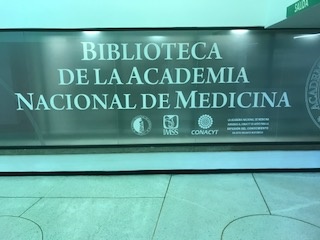 “De la biblioteca física a la virtual, pros, contras y futuro”
Sistema Bibliotecario del IMSS y 
Centro Nacional de Investigación de Documentación en   Salud
Centro de Documentación en Salud    180
Salas de Lectura			185
Salas de Consulta Electrónica	58
Unidades de Información		422
Acceso a fuentes de Información electrónica 
 de 2007 a 2011
793,711               a           1,055,356
“De la biblioteca física a la virtual, pros, contras y futuro”
Argumentos a favor de su desarrollo:

Acceso rápido y eficiente a la información 
Pertenecen a una organización estructurada y lógica
Apoyan la enseñanza y el aprendizaje tanto en el aula como en la clínica
Acceso al documento
“De la biblioteca física a la virtual, pros, contras y futuro”
Argumentos a favor de su desarrollo:

Sirven a una comunidad o grupo definido
Vinculan a recursos humanos, documentales y tecnológicos
Proveen acceso gratuito y barato
Poseen y adquieren gran cantidad de recursos documentales
Trabajan de manera colaborativa con otras bibliotecas
“De la biblioteca física a la virtual, pros, contras y futuro”
Argumentos a favor de su desarrollo:

Muestran eficiencia
Son efectivas
No tienen problemas de almacenamiento
Dar servicio presencial o a distancia
Pueden trabajar en horarios más amplios
“De la biblioteca física a la virtual, pros, contras y futuro”
Web 1.0

Aprendizaje electrónico
Internet
E-books
Videoconferencias
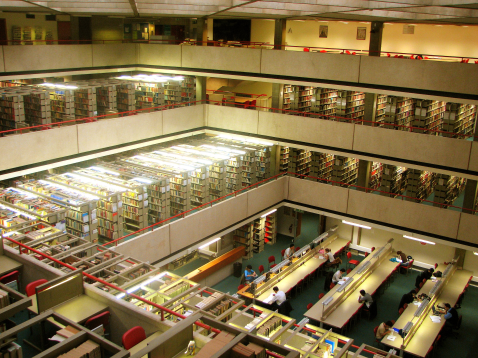 “De la biblioteca física a la virtual, pros, contras y futuro”
Web 2.0  
Aprendizaje móvil
Laptops
Realidad virtual
Redes sociales
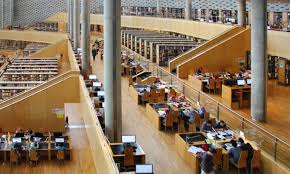 “De la biblioteca física a la virtual, pros, contras y futuro”
Web 3.0
 
Aprendizaje basado en internet
Portabilidad
Entorno personal de aprendizaje
Cualquier dispositivo
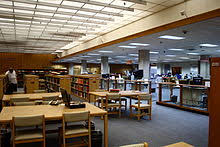 “De la biblioteca física a la virtual, pros, contras y futuro”
¿Cuál es el futuro?

	Gestionar el conocimiento convertido en información, reunido, procesado, organizado, almacenado y diseminado mediante bases de datos, redes de información compartida, comunidades virtuales y otros medios de transferencia de datos e información
“De la biblioteca física a la virtual, pros, contras y futuro”
Conclusiones:

La educación a distancia e-learning es una realidad
Hay una mayor aceptación a los documentos electrónicos
Existe la necesidad de procesos de información no estructura (open access)
Reconocimiento de la tecnología como herramiento
“De la biblioteca física a la virtual, pros, contras y futuro”
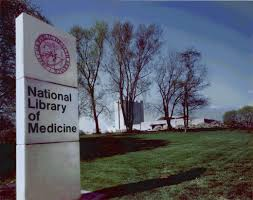 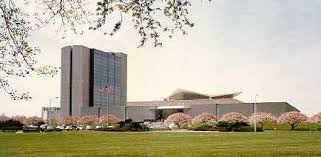 Muchas gracias por su asistencia y atención
“De la biblioteca física a la virtual, pros, contras y futuro”
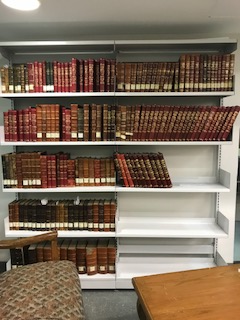 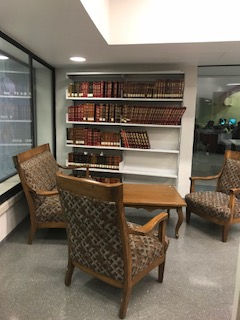 “De la biblioteca física a la virtual, pros, contras y futuro”
“De la biblioteca física a la virtual, pros, contras y futuro”